Description de la famille   POACÉES (GRAMINÉES)
      * Plantes non arborescentes, à feuilles et tiges distincts 
     *Enveloppes florales nulles ou peu apparentes, réduites parfois à des poils ou à  des écailles 6.
     *Plantes terrestres ou plantes de marécages, dressés
     *   Plantes ne présentant pas ces caractères
    *   Inflorescence en épillets
   *     Epillets munis à la base de 2 (rarement 0 ou 1) bractées distiques glumes. tige cylindrique ou comprimée, gaine foliaire ordinairement  fendue, ses bords se recouvrant ; anthères dorsifixes.
Flore de la Tunisie (G.P.Alapetite) :Monocotylédone
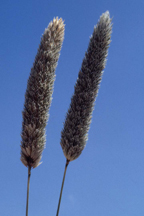 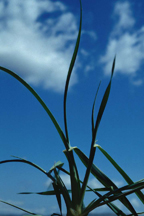 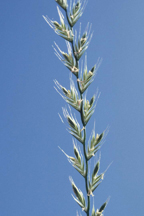 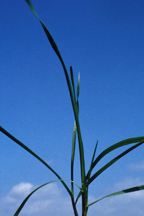 Classe: Les dicotylédones
2 cotylédones opposés 
un système racinaire pivotantes 
les feuilles sont simples ou composées nervation réticulée
Description de la famille 
URTICACEAE
*Plantes dioïques ou polygames,
 * Fleures femelles à ovaire 1-loculaire,1-ovulé,
 * Ovule dressé. herbes 1 ou, rarement sous arbrisseaux,
 *Feuilles alternes ou opposées, pétiolées, simples, stipulées, entières ou dentées.
Flore de la Tunisie (G.P.Alapetite) :Dicotylédone
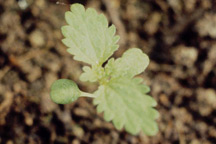 Description de la famille     
Rubiacées
*Possède des tiges quadrangulaires
*des feuilles verticillées 
*un port généralement couché ou ascendant.
Flore de la Tunisie (G.P.Alapetite) :Dicotylédone
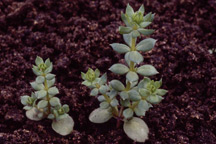 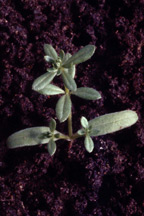 Fabacées (Papilionacées)
      Description de la famille
*Fleurs en forme de papillon, les 5 sépales sont en général soudés, de longueur inégale, le calice apparaissant oblique .
*La corolle est composé de 5 pétales libres
*Les feuilles sont alternes, composées-pennées, parfois digitées ou simples et pourvues de stipules
Flore de la Tunisie (G.P.Alapetite) :Dicotylédone
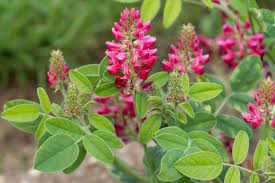 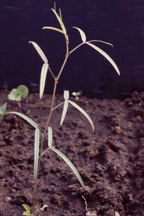 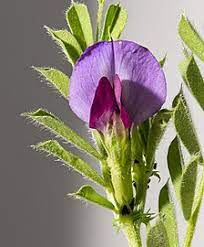 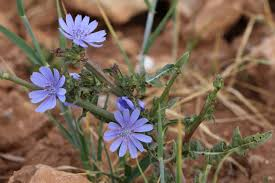 Famille : Astéracées
Description de la famille
*Les capitules portent un très grand nombre de petites fleurs tubulées (en tube )ou ligulées (en languette), serrées sur un réceptacle et surmontant l’involucre formé de nombreuses bractées .
Flore de la Tunisie (G.P.Alapetite) :Dicotylédone
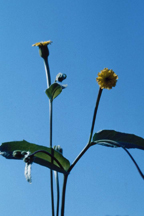 Famille de Papaveracées
      Description de la famille
*Fleurs régulières ou irrégulières. Sépales 2, cadues . Pétales 4. Imbriqués en 2 verticilles. Rapidement cadues . 
*Étamines, soit nombreuses en 2-3 verticilles. Soit 4 libres. Soit 2 faisceaux de 3. Ovaire libre. Carpelles nombreux ou réduits à 2.
 *Fruit capsulaire. Ou silique, ou silicule. 
*Feuille alternes sans stipiles
Flore de la Tunisie (G.P.Alapetite) :Dicotylédone
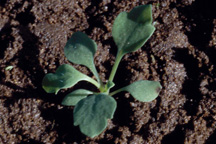 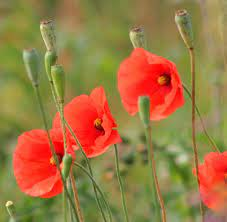 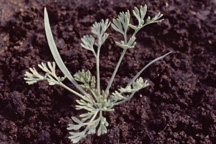 APIACEES (OMBELLIFERES)
Description de la famille
*Les fleurs sont généralement blanches et comprennent 5 sépales, 5 pétales et 5 étamines, 
*Les fleurs extérieures ont souvent des pétales plus grands que les autres. 
*Les fruits à maturité se divisent en 2 akènes qui ne contiennent chacun qu'une seule graine.
Flore de la Tunisie (G.P.Alapetite) :Dicotylédone
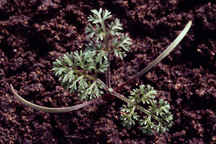 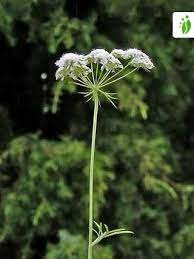 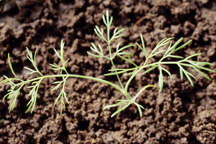 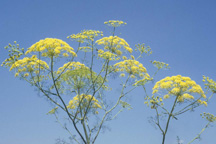 Brassicacées
      Description de la famille
*Les feuilles sont alternes, simples, sans stipules, généralement entières.
*Les inflorescences sont disposées en cymes scorpioides, enroulées d’abord en crosse.
*Les fleurs ont 5 sépales, 5 pétales soudés et 5 étamines.
Flore de la Tunisie (G.P.Alapetite) :Dicotylédone
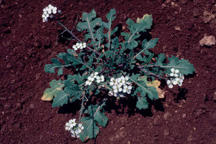 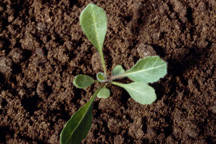 *Les Solanacées sont des plantes ligneuses ou herbacées à 
feuilles alternes sans stipules. 
*Le calice est plus ou moins longuement tubuleux, à 5 divisions. 
*La corolle est tubuleuse, campanulée ou rotacée. 
*Le fruit est une capsule ou une baie à graines nombreuses.
Flore de la Tunisie (G.P.Alapetite) :Dicotylédone
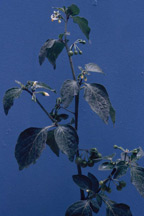 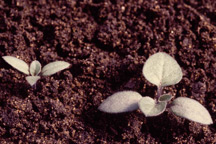 CHENOPODIACEAE
Description de la famille
*Fleurs  hermaphrodites, monoïques ou polygames. périgone persistant, herbacé  pouvant porter des appendices scarieux. a 2-5 divisions libres ou plus ou moins soudées .étamines oppositisépales .ovaire généralement libre, 1-loculaire, 1- ovulé ; ovule droit, vertical ou horizontal
*Fruit sec ou charnu, ordinairement enveloppé par le périgone 
*Feuilles ordinairement simples, parfois paraissant nulles
*sans stipules
Flore de la Tunisie (G.P.Alapetite) :Dicotylédone
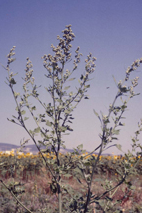 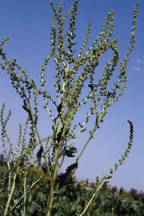 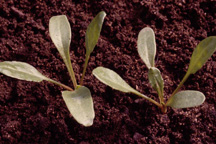 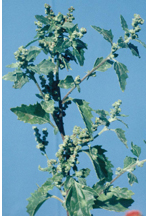 familles des amarantacées
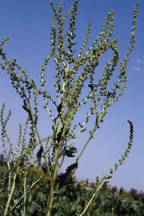 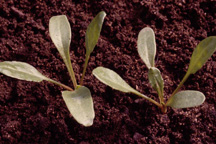 Famille : GERANIACEES
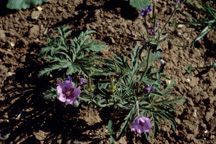 Merci